November 4, 2021
Emergency Case Management
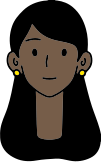 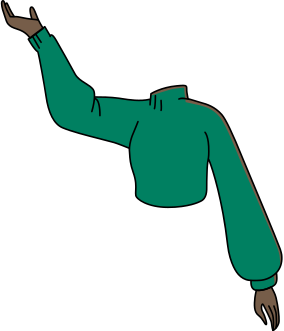 Serving Afghan Placement and Assistance (APA) Clients
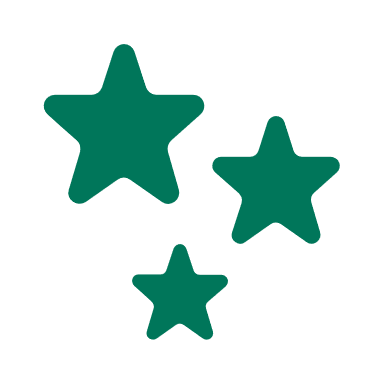 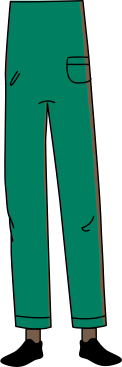 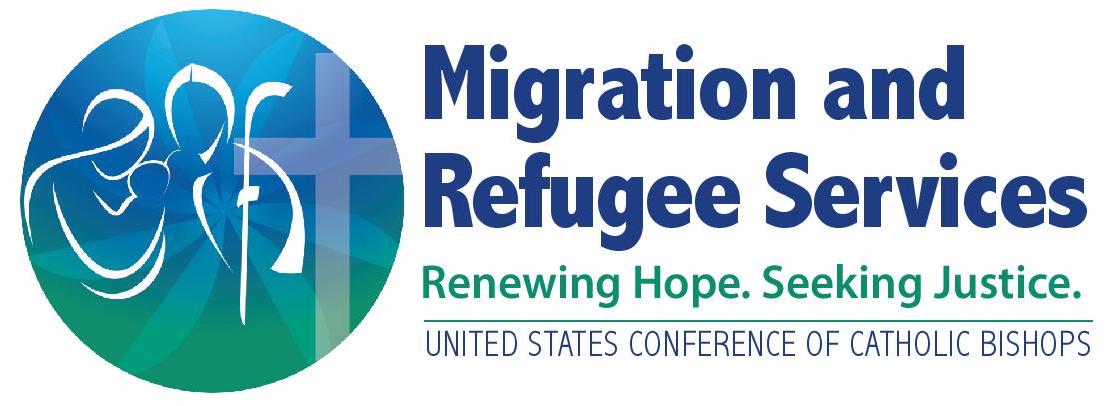 1
2
3
Zoom Features
Chat
Q&A
Raise Hand
Interact with presenters and attendees by:

Typing into the chat box
Asking questions in the Q&A 
Raising your hand
The Zoom toolbar is at the bottom of your screen!
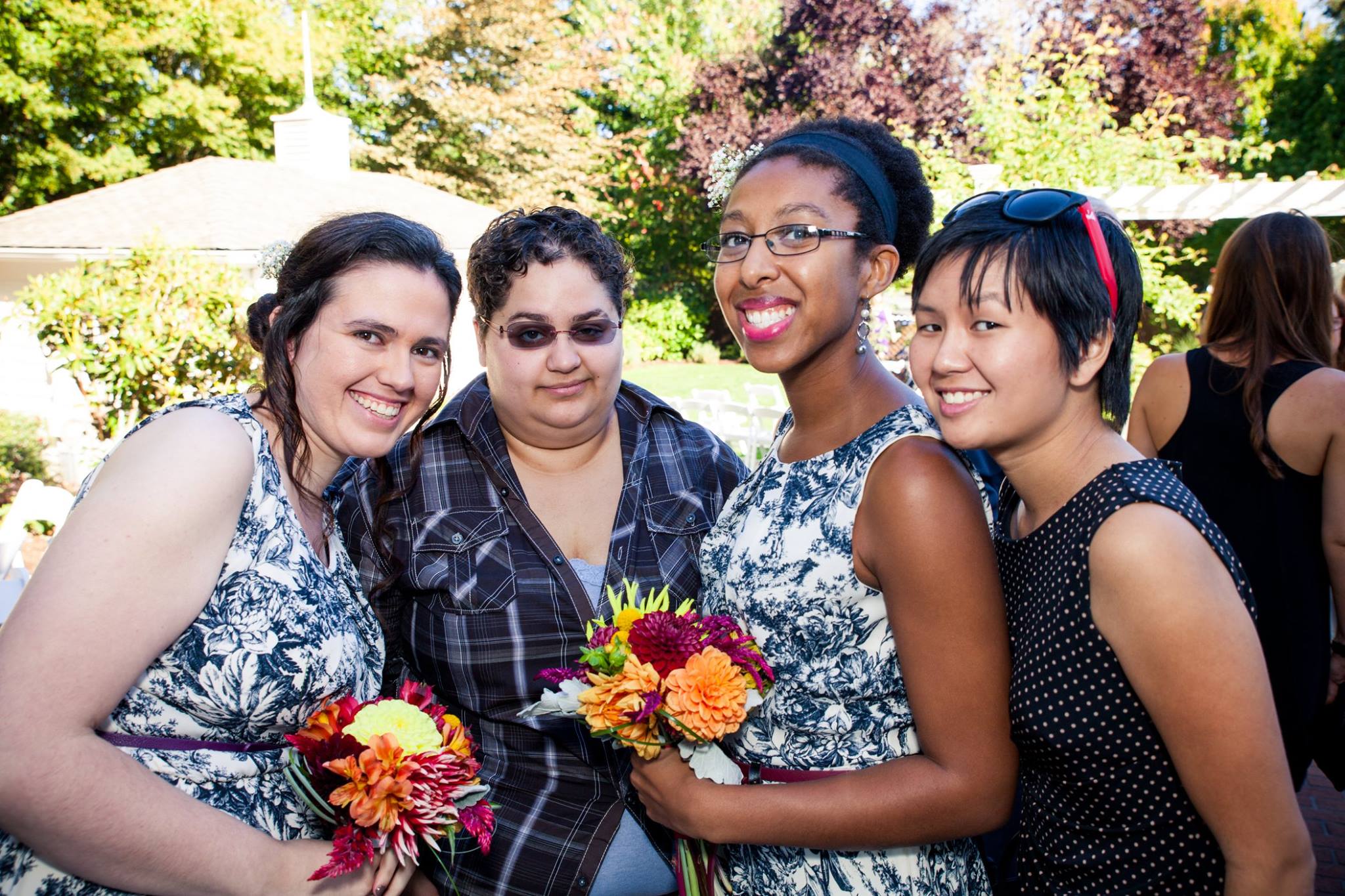 Associate Director of Diocesan Development and Support at USCCB
Introduction
Christa will be your facilitator today.
Today’s Agenda
Defining Basic Needs
(Self-Reliance Index)
3
Flexibilities in the APA CA
1
Preventing or Easing 
Compassion Fatigue
2
Prioritizing APA Services
4
Identify immediate client needs
1
Learning 
Objectives
Prioritize the most important APA services
2
By the end of this webinar, you will be able to:
Utilize flexibilities in the APA Cooperative Agreement to best serve clients
3
Give me a thumbs up if you have seen or used evaluations like the refugee self-reliance index, HUD’s barriers to housing stability assessment, or a similar measurement tool 
Food Security
Housing and Safety
Physical Health
Self-Reliance Index
Components can be grouped into five key categories:
Financial Stability
Mental Health
“Self-Reliance Index.” Refugee Self-Reliance Initiative, 2019, https://www.refugeeselfreliance.org/self-reliance-index
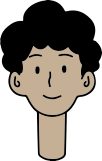 Housing and Safety
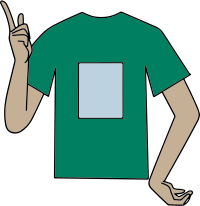 PRM has asked for creative housing solutions: short-term, medium-term, and long-term housing arrangements (temporary and permanent) are potential options.

Do your best to meet local housing standards and occupancy regulations - this might not always be possible

Relevant Services: initial placement in a hotel, apartment, house, or with UST; 48-hour home visit; housing and personal safety orientation
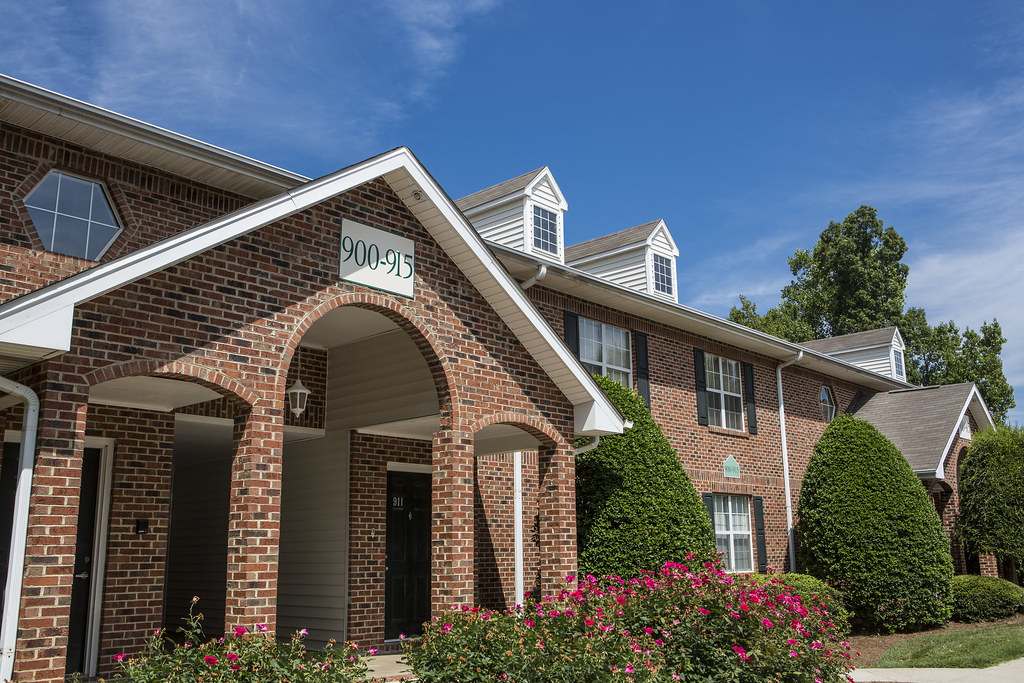 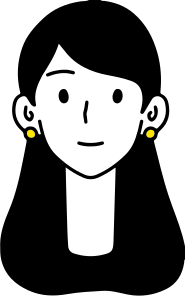 Food Security
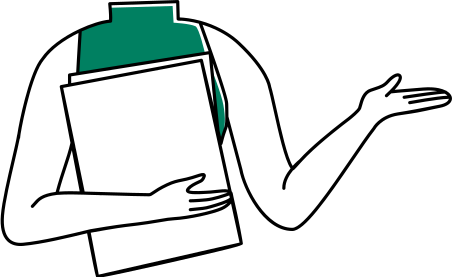 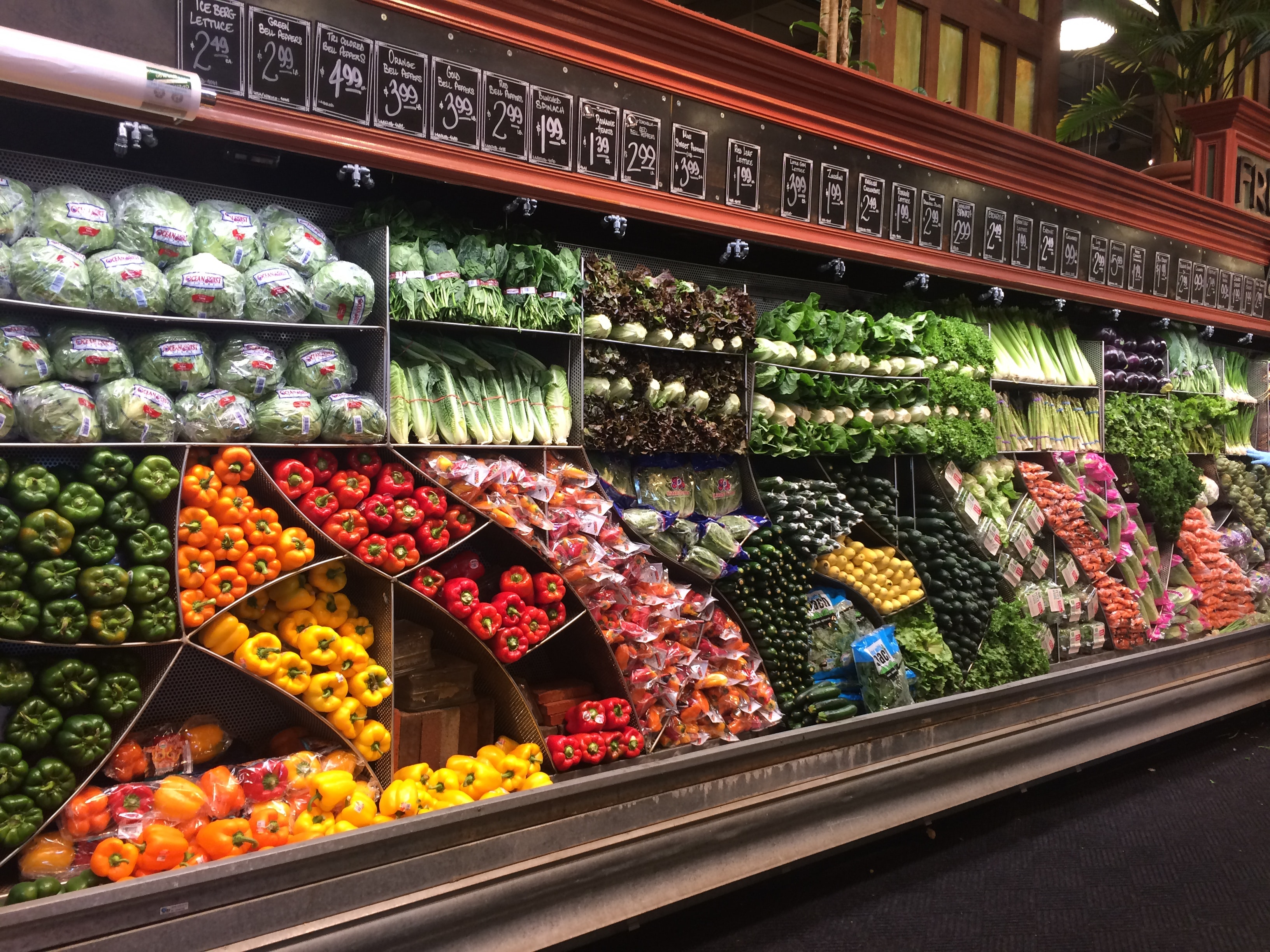 Access to food is a vital basic need and a top priority during the program period

Can be met through donations, access to the agency food pantry, purchase using grant funds, assistance from UST and family/friends

Relevant Services: culturally appropriate meal upon arrival; ready to eat food and groceries until Food Stamps/SNAP begins; assistance enrolling in Food Stamps/SNAP
Access to Healthcare
Physical Health
Mental Health
Required Participants
Case notes should demonstrate regular and personal contact with clients [once every two weeks] (p. 23)
Examples: phone call, WhatsApp, text, email, meeting at the office, providing a ride, home visits, popping by the house to briefly chat while dropping off a donation

Trauma-Informed Services
Empower, uplift, support
Enrollment in medical assistance (p. 26)

Assistance with access to health services (p. 26)
Address immediate medical needs and acute health care requirements
Health screening within 90 days
Communicate with state/local public health officials, esp. for secondary migrants
State-Level
State Refugee Coordinator
State Refugee Health Coordinator

Local/County Level
Governance
Public Health 
Welfare/Social Services 
Public Safety (law enforcement)
Public Education
An appropriate amount of pocket money for each adult throughout the first thirty (30) days to allow independent spending at the program beneficiary’s discretion (p.25)
1
Financial Stability
Assistance with application for cash assistance (p. 26)
2
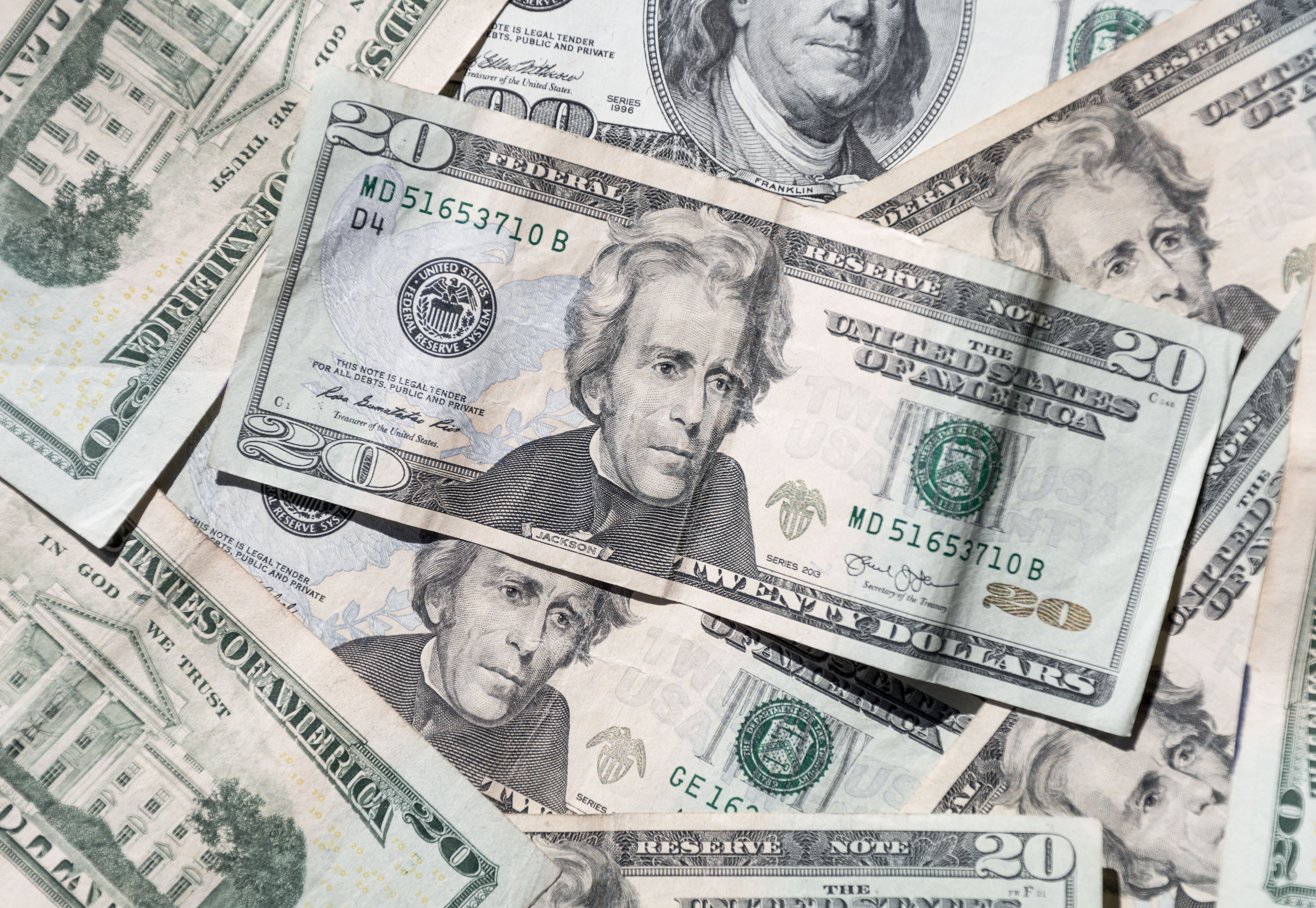 Cash and in-kind support provided to meet program beneficiary material needs (p. 23)

Examples of cash and in-kind: LDS Emergency Housing and Medical Assistance, APA Additional Direct Assistance, local agency unrestricted funds, donations
3
Ranking Client Needs
Based on your experiences serving clients, rank the five areas of need from most urgent to least urgent to successful resettlement.
Prioritizing APA Services
Suggested Categories

External Mandates

Strictly required by APA CA

Administrative Activities

High Priority

Medium Priority

Lowest Priority
General Considerations

Some affiliates might be able to provide all services – we encourage you to do so if you can!

Otherwise, focus on the truly required services and the high priority needs

Support colleagues in their need to disengage from “work mode,” even for a few hours/days

Consider staffing structure – use a task-specific structure for more efficiency in service provision
Tools to assist with this process: biodata (though not always accurate), client intake, development of service plan
Strictly Required by CA
External Mandates
Legal/Immigration Req’s
Selective Service, AR-11 Change of Address, school enrollment (age varies by state), motor vehicle laws, comply with ADA disability accessibility guidance
Key Services (p. 25-31)
48-hour home visit, intake interview, communicate with state/local welfare, CO, attached minor regs, travel loan (if applicable), regular/personal contact
The Core Four
Prioritize these four core aspects of the APA program
High Priority
Administrative Activities
Material Needs (p. 24-25)
Any type of housing, food, clothing, pocket money, 30-day home visit, assistance with applications (cash, med, SNAP, WIC, SSI, ESL, employment), applicable health services
Case Files (p. 23): 
Case notes, supporting docs, cash/in-kind records, signed cosponsor agree-ment, record of housing & material support, AR-11, Sel. Serv., I-94s, assurance, APM (SD, evals, statement of responsibility)
Additional Details about Housing
Most important consideration for housing is safety – free of visible health and safety hazards; emergency escape route + smoke detectors; working utilities; no rodents or insects; ADA compliance if needed (p. 24)
Housing should provide minimum habitable area for each occupant, including number of bedrooms or sleeping areas, to the extent possible.

Furniture/household items clients need access* to upon arrival (p. 25)
Beds, bed and bath linens, toiletries and personal hygiene items, baby items, each room needs a lamp and light bulbs or installed lights, kitchen items, household cleaning supplies

Furniture/household items clients need access* to by 90th day (p. 25)
Storage for clothing (closet + whatever else is needed), kitchen table and chairs, couch or equivalent seating (this is in addition to the kitchen chairs)

*Access = may be owned by a hotel, UST, host, cosponsor, etc. or the clients
“To the extent possible…”
What does this mean?

Forces within and/or outside of your control have negatively impacted your ability to provide a certain service

Example 1: the client does not wish to receive the service – family refuses bedframes, clients do not wish to be enrolled in ESL

Example 2: external partners are unable to provide the service due to capacity limitations – delayed health screening if the clinic is backlogged

Example 3: It is in the best interest of the client to focus on higher priority services – forgo independent interpretation, delay completing family reunification paperwork
Medium Priority
“To the extent possible…”
Independent Interpreter
(pp. 2, 17, 24, 25, 28)
In-person 48-hour HV
(p. 26)
14- or 30-Day Home Visit
(p. 26)
Minimum habitability
(p. 24)
Translated CO materials
(p. 28)
Supply Requirements
(p. 25)
Class A Health Services
(p.27)
Health Screening
(p. 26)
Give me a thumbs up if your program has been successful in using the “to the extent possible” flexibility for any of your services 
#1: To the extent possible…
Your agency has some latitude in providing these services. If it is in the client’s best interest to prioritize other services – or if the case does not need/want a specific service – note this on the service plan and in the case notes. 

#2: APA Follow-Up Services beyond the 90th day
Your agency can use admin funds to pay for staff time serving clients after their APA period ends. Examples: School enrollment for summer arrivals; assistance with health screenings if clinics were backlogged during the APA service period. It is not permissible to provide direct assistance using APA funds beyond the 90th day. (p. 7)

#3: Cash-Based Model
Based on your program’s policy, certain clients can forgo some or all components of the APA Program, and instead receive only the direct assistance portion of the APA per capita. (p. 24)
Flexibilities in the APA Cooperative Agreement
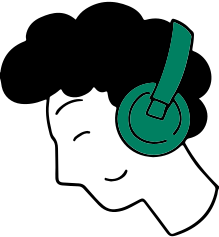 Slide 1 of 2
APA Cash-Based Model (p. 24)
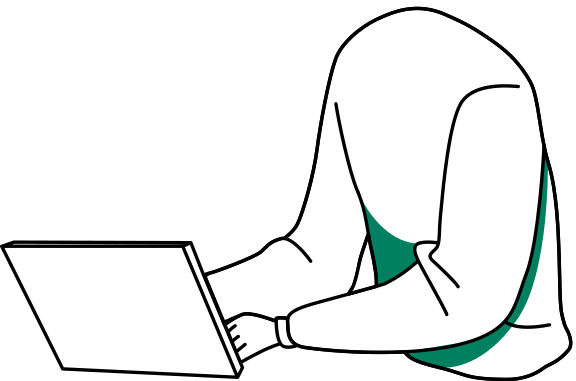 The Recipient may choose to develop a policy to allow certain APA program beneficiaries to forgo some or all components of the APA Program, and instead receive only the direct assistance portion of the APA per capita. 
This model is encouraged if it is in the client’s best interest.

Such a policy must include a clear delineation of how affiliate staff will determine which beneficiaries would be eligible for this cash-based model (i.e., targeting beneficiaries with few or no service or support needs). 
Use the USCCB/MRS Service Plan (APA-03) to indicate reasons for choosing the cash-based model (“Needs and Goals” tab).
Use the USCCB/MRS APA Cash Model Policy template to customize your own program’s eligibility criteria.
Slide 2 of 2
APA Cash-Based Model (p. 24)
Eligibility must be based on a documented assessment of individual needs for each member of the case and should not be based on affiliate administrative constraints. Participation in this model, if an affiliate chooses to make use of it, should be offered only to those who meet established eligibility criteria. 
If your agency does not want to use this model for any cases that is completely fine! No need to create a policy.
If your agency does want to use this model you will need to measure each case’s needs against your pre-determined criteria (like using a fair application of the flex-fund policy, COVID-19 direct assistance, or MG program assessment/enrollment).

Case files should demonstrate a clear and individualized assessment of each case member prior to offering this option to the program beneficiary(ies) and demonstrate that each adult provided informed consent after receiving counseling from the affiliate.
Use the USCCB/MRS Service Plan (APA-03) to map this out for each client on the case (“Needs and Goals” tab).
Cash-Based Model
Has your program used, or do you plan to use, the cash-based model for any of your APA cases?
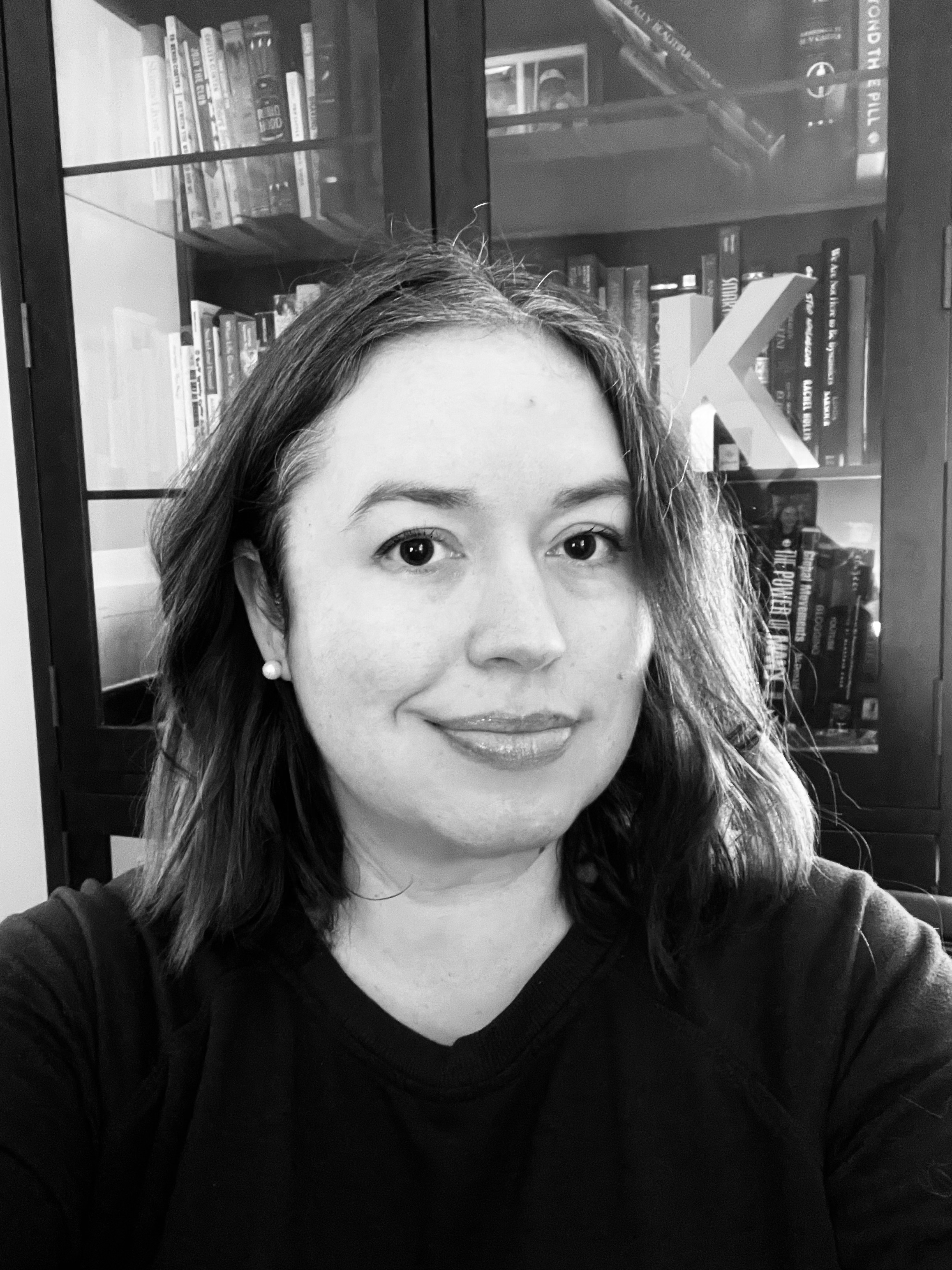 Preventing or Easing Compassion Fatigue
Today’s guest speaker is Kristen Allen, former RD in Kansas City before former RD Rachel Pollock. Kristen currently assists USCCB/MRS staff with monitoring, documentation, and additional direct assistance applications.
Kristen
Accessing Mental Health
Trauma Informed Care
Trauma Resources
Trauma defined
Keys to trauma informed care
Psychological First Aid
Addressing barriers
Service locators
1
Understand Trauma
2
Better assist clients
Minor Specific
Staff Mental Health
3
Care for staff
Vicarious trauma
Organizational strategies
Tools to reduce anxiety and stress
Adverse childhood experiences
Tools for parents & schools
Secondary Trauma
Staff's own emotions and behaviors that result from helping or wanting to help someone with a trauma background

Professional Burnout
Exhaustion from constant exposure to stress while working with clients who are vulnerable and/or suffering

Compassion Fatigue
Combination of the above that includes organizational demands (i.e. paperwork, administrative hurdles)
Preventing or Easing Compassion Fatigue
Organizational Responses to Stress
Does senior leadership understand and partner with RD to address stress reactions
Create comfortable work and retreat spaces
Trauma informed supervision
Crisis response plan

Self-Care Strategies
Mindfulness
Relaxation Strategies
Individualized approach
Preventing or Easing 
Compassion 
Fatigue
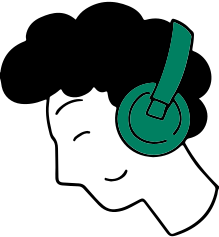 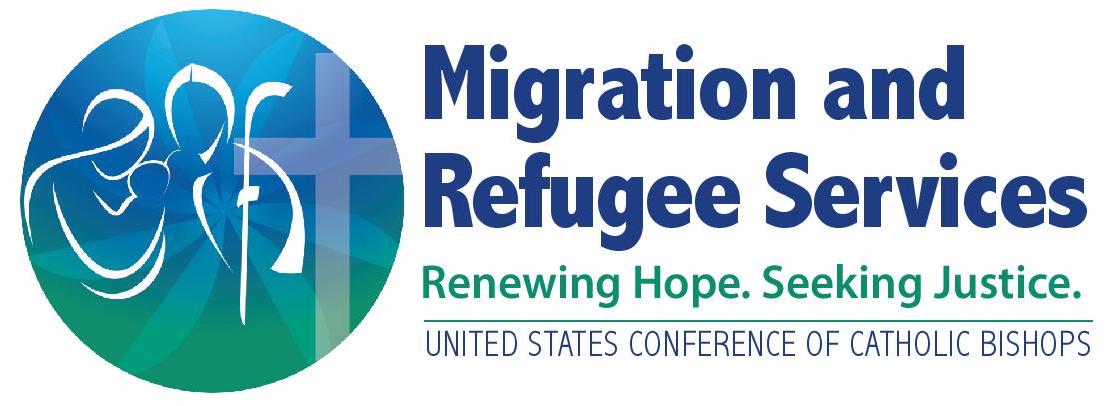 January 1, 2021
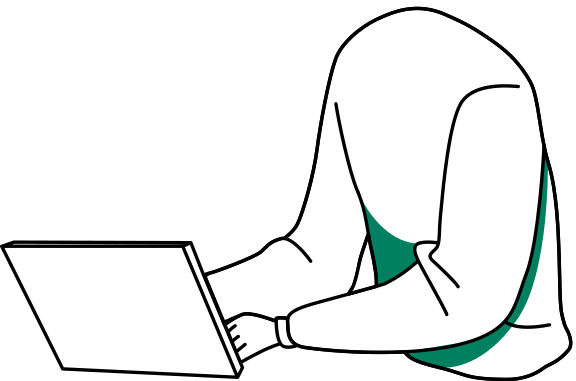 Thank you!
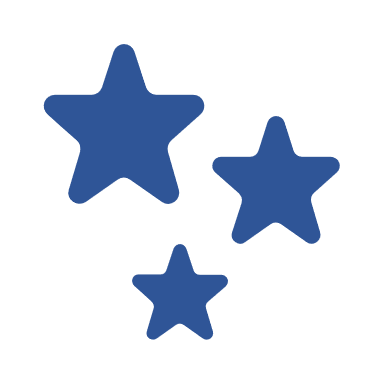 Do you have any questions?